Down Under Deciphered: Australia’s fresh take on business location
Simon Blades
ABS Business Register admin dataflow
Business
Individual
Tax File Number
Tax File Number
Australian Tax Office
Australian Business Number
Type of Activity Unit
Australian Business Register
Enterprise Group
Profiled
Type of Activity Unit
Economic Units Model
Australian Bureau of Statistics
Non-profiled
Type of Activity Unit
2
Challenges
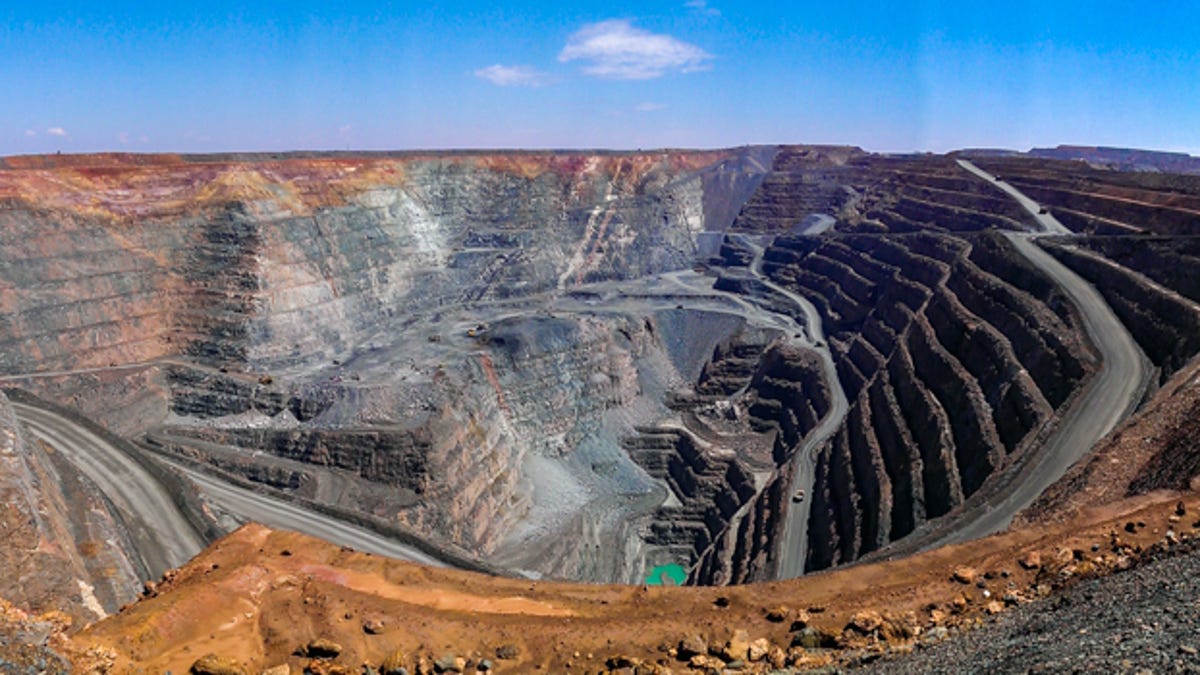 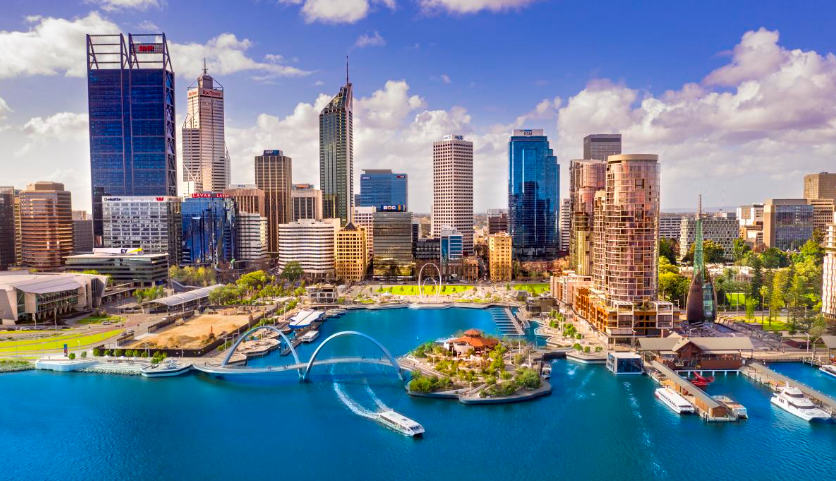 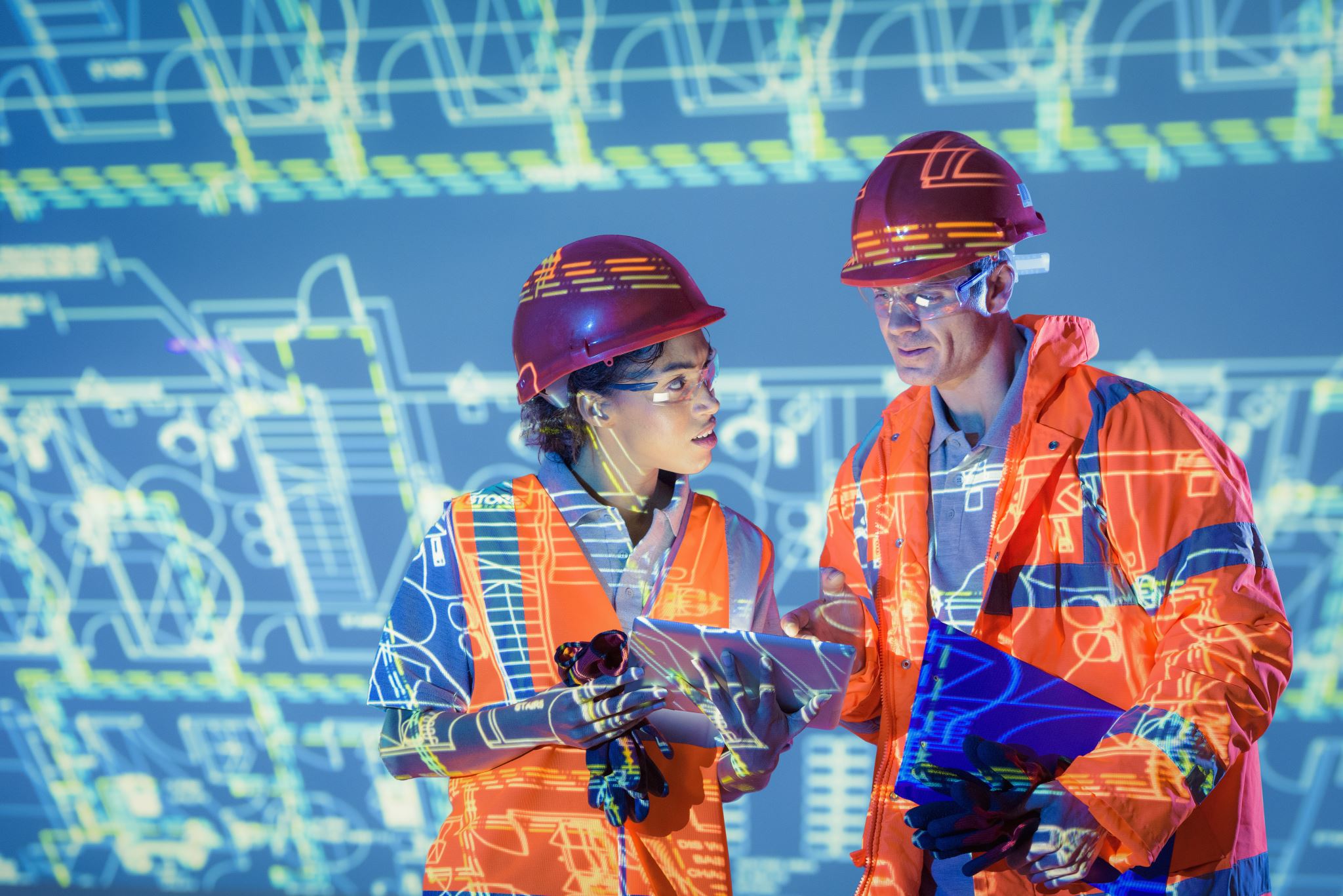 3
Strategies
4
Relational Database
Standard identifiers
Data management
Scalability and innovation
Relational Database
5
Relational Database
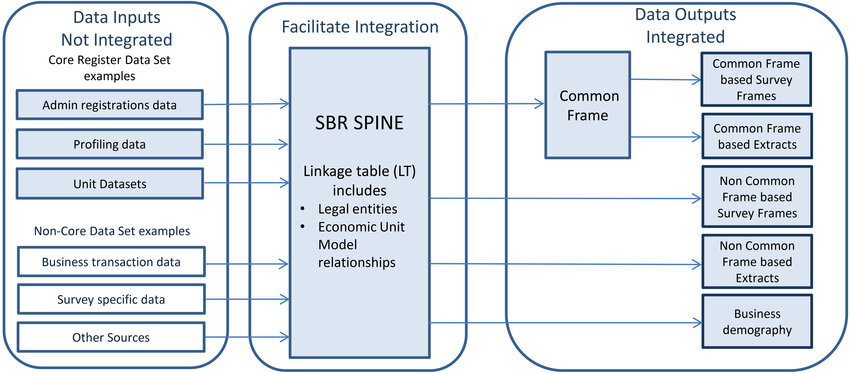 Relational Database
6
Triangulation
Utilise multiple sources to mitigate errors
Increases the complexity of the work
Requires new data skill-sets
Triangulation
7
Triangulation
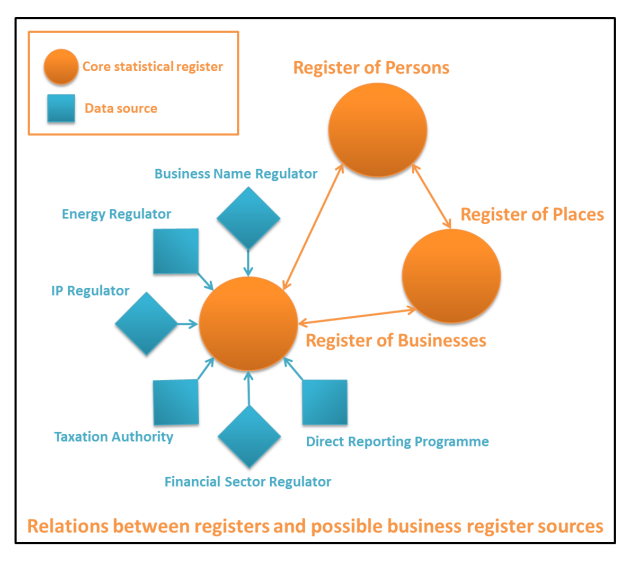 Triangulation
8
Location Polysemy
Beyond ‘brick and mortar’
Longitudinal business vs cross-sectional business
Employee clusters
Supply chain analysis
Location Polysemy
9
Location Polysemy
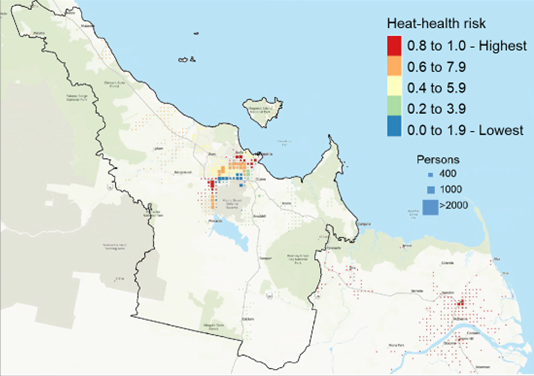 Location Polysemy
10
Conclusion
ABS is on the journey to build a transparent relational database that is scalable to enable multiple sources
to be triangulated and novel concepts to be trialled and implemented as parallel processes to traditional
Statistical Business Register production.
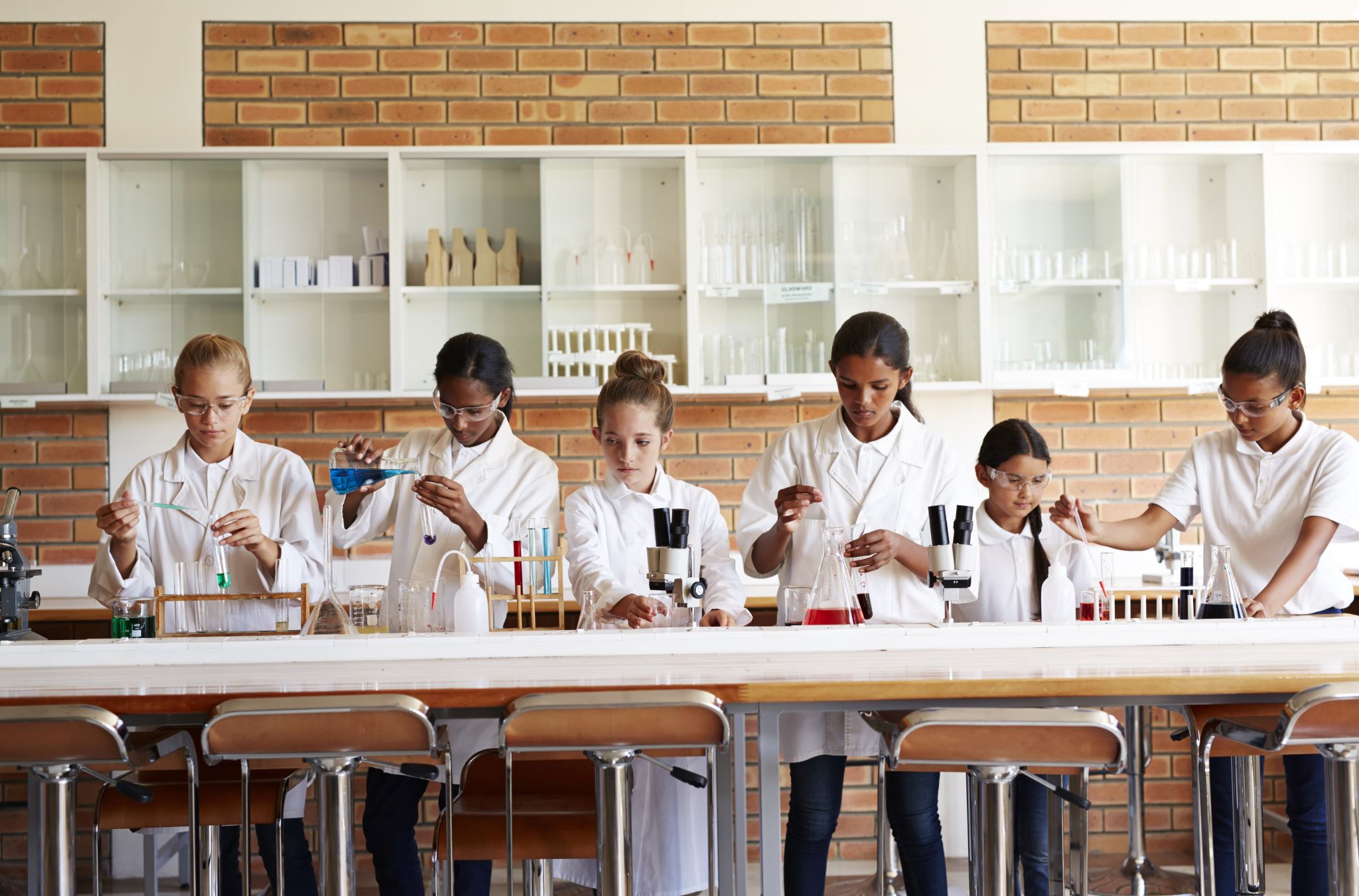 11